Air Flow Unlimited
1
Group 13
Joseph Cognato
Jonathan Glynn
Matthew Hartman
Ramon Villarreal
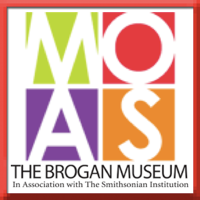 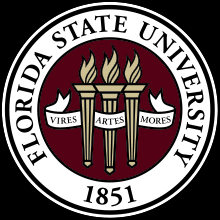 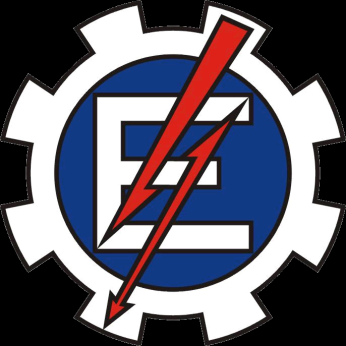 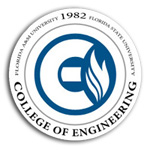 Intro
2
Airfoil structure analysis

Airfoil force calculations and material selection

Shape evaluation for the carts

Spring selection and material choices for the carts

User interface preliminary design
3
Air blower
Air flow rate is 310 cubic feet per minute.
Gives 40 miles per hour air flow at the exit.
2 Blowers in total run off of a 120 AC outlet.
Further evaluation will be used to get the best approximation of the air speed at specific points in the display.
Airfoil Display
4
Airfoil Display
5
Airfoil Display
6
Airfoil Design 1
7
NACA 4412
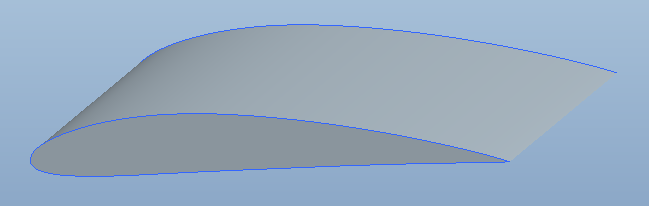 Airfoil Design 2
8
NACA 63-010A
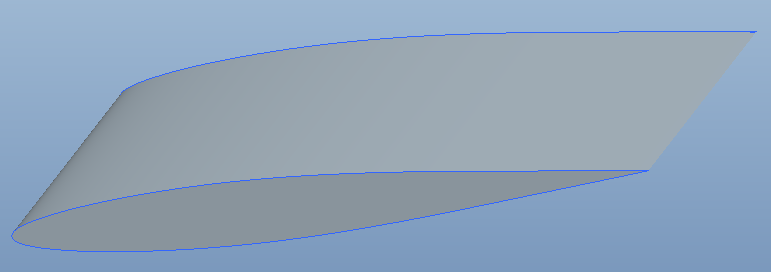 Airfoil Design 3
9
NACA 2408
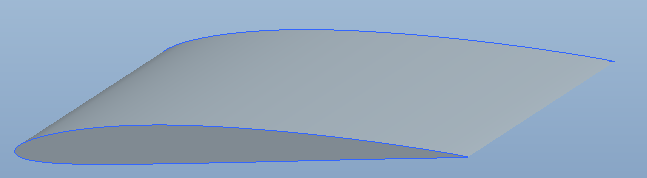 Lift
10
Drag
11
Comparison
12
NACA 2408
NACA 4412
Max. lift ~0.7

Max. Drag ~0.27

Smaller surface area

Simpler shape
Max. lift ~0.78

Max. Drag ~0.3

Larger surface area 

Slightly heavier
Airfoil Material
13
Combination of materials

Hollow Center

Carbon Fiber (CFRP)

Balsa

Bamboo
Carts Attachments
14
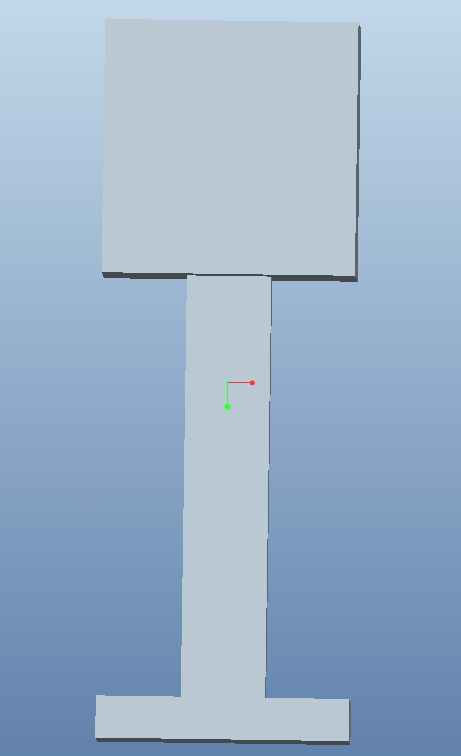 Two attachments spherical, and square

Drag force for a sphere with radius 2in. 0.7349 N

Drag force for a square with sides 4in in length 2.09 N

The cart only weights 226 grams so the attachments will be able to produce movement
Attachment materials
15
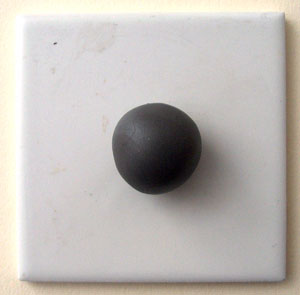 light materials desired to optimize force produced

polymer clay can be used to sculpt hollow designs

Light weight and inexpensive
COMSOL MultiPhysics
16
Based on attachments

 Velocity profile

 Visualization of vortices

 Distribution of wake 

Display of drag
COMSOL MultiPhysics contd.
17
Spring
18
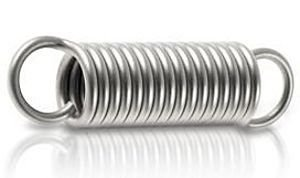 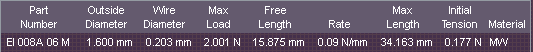 For the max force of 2.09N this spring will provide adequate movement
 usable for both circle and square carts
19
Display Potentials
For both mechanical displays there will be an independent control and monitor. 
Robust designs for both are a must. 
Potentiometers instead of buttons or switches are safer, and limit the input.
Monitors instead of touch screens for a cheaper and safer alternative.
Future
20
Motor selection after final choices of materials and formatting for carts and airfoils
Configuration between control inputs and mechanisms 
Selection of hardware for display and user controls
Measure the actual air speed and mass flow with a pitot-static probe
Use COMSOL to evaluate the airfoil at different attack angles
21
Questions
References
22
http://www.ae.illinois.edu/m-selig/ads/coord_database.html#N
http://www.grc.nasa.gov/WWW/k-12/airplane/foil3.html
http://www.leespring.com/browse_catalog.asp?rbunitOfMeasure=Metric&springType=E&partnum=&UnitOfMeasure=metric&specsCriteria=&subType=&isMIL=&pageNumber=2